Risk Status
John Dickinson
ISIS SE (SwRI)
Outline
Risk Analysis Score Card
Likelihood/Consequence implementation for ISIS
Risk Summary
Top Risks
Risk Description
Autonomy Concerns
Technical Risks
Risks with Likelihood and Consequence < 2
Mitigated Concerns
New Risks
Risk Analysis Score Card
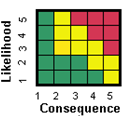 Likelihood/Consequence for SPP Plans/Risks
SPP Plans:
Likelihood: The likelihood the project will implement the plan x the likelihood the plan will affect ISIS
Consequence: If the plan were to be realized, how much would it impact ISIS.
Risks:
Likelihood: The likelihood the risk will affect ISIS
Consequence: If the risk were to be realized, how much would it impact ISIS.
A note on Plans Mitigation Strategy
Every SPP Plan can be accomplished by adding resources (mass/power, cost, schedule).  These are quantified in the threats/liens spreadsheet, not as mitigations in the risks.
[Speaker Notes: Spacecraft has requested that we track all technical challenges in this manner
Also has requested that all technology development items be entered as risks]
Risk Summary
Likelihood 1        2        3        4       5
1               2              3               4              5Consequence
Progression of Top Risks
Likelihood 1       2       3       4      5
1          2         3         4         5Consequence
Approach
M - Mitigate
W - Watch
A - Accept
R - Research
L x C Trend
	Decreasing (Improving)
	Increasing (Worsening)
	Unchanged
	New Since Last Period
Criticality
High
Med
Low
Autonomy Risks (Top 5 ISIS Risks)
As a result of the lack of heritage in the ISIS predecessor instruments implement instrument level heritage, ISIS has elevated several specific areas in which more work will be required:
Implementation of Time Tagged Commands
Ground software autonomy handling demands
Flight software autonomy handling demands
The ability to configure the instrument based on solar distance
General concern about loss of science data due to autonomous operations
All of these issues will be high priority for clarification during phase C
Planned mitigations include:
Analyzing scenarios and brain-storming operation conditions
Working with autonomy experts to explore all conditions
Updating the design concept to accommodate instrument autonomy implementation
Peer reviewing our updates with autonomy experts
Test potential autonomy conditions thoroughly
This accounts for our top 5 risks as a Project
All items are Likelihood: 4, Consequence: 3
This is a testament to the experience of the instrument teams, the firm grasp on technical challenges to the instruments, and the firm grounding in heritage instruments
Risk: ISIS Vibration Levels
Update mitigations/dates
RISK: EPI-Hi LET Thin Windows and Dust Impact Susceptibility
RISK: EPI-Lo Dust Impact Susceptibility
Risk: ISIS Shock Testing
RISK: EPI-Hi Thin Detector Availability
[Speaker Notes: We’ve got 2 manufacturers that can make this – this is lowered considerably]
RISK: EPI-Lo Stray Light Impact Susceptibility
RISK: EPI-Lo Wedge Technology Development
[Speaker Notes: Done - close]
Risks with Likelihood/Consequence < 2
Given that design and fabrication of a new Rad-Hard PHASIC could prove prohibitively challenging, there is a risk that existing STEREO chips would need to be used; which will result in an increase in mass for spot shielding.
Good linearity and low thermal noise of new Rad-Hard PHASIC prototypes means that the targeted improvement in dynamic range has been met.
Given that design and fabrication of an EPI-Lo TOF ASIC could prove prohibitively challenging; there is a risk that EPI-Lo will be required to use existing TOFAs, which will result in an increase in mass and power resources required and a decrease in performance.
EPI-Lo has selected test house for final qualification and working with test house to develop tests and test procedures.
Given that EPI-Lo has a max operating temperature of 30C and the Project expects EPI-Lo to operate at this temperature at Perihelion (prime science); there is a risk that operating at the max op temp will result in reduced resolution of the solid state detectors, which will result in a reduction in performance of the detector
EPI-Lo has received SSDs from Canberra, mounted them into Ultem carrier, and completed fabrication and assembly of the energy board.  Testing has begun.
Given that the spacecraft is planning to cant the spacecraft at 1AU in order to warm the radiators behind the heat shield; there is a risk that EPI-Hi windows will be facing the sun, which could result in thin windows covering LET telescopes to overheat and fail, possibly causing damage to the EPI-Hi detectors.
Goddard solar simulator will work for EPI-Hi solar illumination test. In Process: Determine correct thermal coating for aluminized polyimide windows and run thermal analysis.
SPP Plans that have been mitigated
Given that the SPP Project is considering updating EMI requirements for Deep Dielectric Discharge, there is a chance that the Project will require all instrument box walls to be 54 mils thick; which would result in a significant mass increase to the ISIS instrument.
Deep Dielectric Discharge requirements were released that did not require box wall thickness increases
Given that the SPP Project is considering updating EMI requirements to exclude switching circuits in power supplies, there is a chance that portions of the ISIS LVPS will have to be redesigned; which would result in a significant power increase due to loss of efficiency in non-switching supplies and a schedule delay in the delivery of the EM LVPS to EPI-Hi and EPI-Lo.
LVPS design moved away from the use of POL
Given that the project is requiring worst case circuit analysis to be performed on all circuits in the design, there is a chance that the ISIS team will be required to perform more analysis than was originally budgeted; which will result in increased cost and schedule delays.
Worst case analysis required on safety critical circuits only
Recent Risks (1 of 2)
Given that the SPP spacecraft is dynamic and movement of spacecraft components can affect instrument parameters, such as FOV; there is a chance the spacecraft could move or change something on the spacecraft into the ISIS FOV, which would result in reduction in quality of science data and could compromise satisfaction of mission science requirements.
Consequence: 3 (technical), Likelihood: 2 (2% - 15%)
Mitigation #1: Carefully track configuration control with the spacecraft
Mitigation #2: Ensure all changes to position of spacecraft components are vetted with instrument teams
Given that the SPP Spacecraft can not send commands to the instrument; there is a chance that the spacecraft will remove power from the instrument in the case of certain fault conditions, which will result in the loss of forensic data in volatile memory required to diagnose the problem.
Consequence: 3 (technical), Likelihood: 2 (2% - 15%)
Mitigation #1: Explore fault conditions
Mitigation #2: Enable low level commands to reboot instruments
Given that EPI-Hi is very sensitive to noise in it’s measurements and the power supply has switching low voltage conversion; there is a chance that noise from the power supply could increase the instrument noise floor, which will result in the reduction in quality of science data.
Consequence: 2 (technical), Likelihood: 2 (2% - 15%)
Mitigation #1: Emphasize noise reduction in power supply design
Mitigation #2: Plan rigorous testing between instrument and power supply
Recent Risks (2 of 2)
Given that the demand for the calibration facility that EPI-Hi was planning to use has been updated and grown in popularity, there is a chance that scheduling the facility will be challenging, which will result in a slip in the date for full calibration or an increase in cost to go to a different facility.
Consequence: 1 (cost, schedule), Likelihood: 3 (15% - 25%)
Mitigation: Schedule facility well in advance
Given that the cost for the calibration facility that EPI-Lo was planning to use has increased, there is a chance that scheduling the facility will be challenging, which will result in a slip in the date for full calibration or an increase in cost to go to a different facility.
Consequence: 1 (cost, schedule), Likelihood: 3 (15% - 25%)
Mitigation: Schedule facility well in advance
Given that [SOMETHING], there is a chance that EPI-Lo will require two sets of carbon foils where one was budgeted, which will result in an increase in instrument cost.
Consequence: 1 (cost, schedule), Likelihood: 3 (15% - 25%)
Mitigation: 
Given that the allocated time for on-orbit instrument calibration is less than what was initially requested, there is a chance that EPI-Lo will have inadequate calibration time to collect statistics prior to the first encounter phase, which will result in a reduction in the usefulness of the  first encounter data.
Consequence: 2 (technical), Likelihood: 2 (2% - 15%)
Mitigation: Work with Project to utilize other available time for calibration (week before combined calibration)
Summary
ISIS risk process is effective and active
ISIS has made tremendous progress in driving down and mitigating risks
The ISIS instruments are technically sound, well understood, and corroboration with the spacecraft team is effective
Backup
SPP PLANS: ISIS Time Tagged Commands
SPP PLANS: ISIS Increased Ground Software Demands Due to Autonomy
SPP PLANS: ISIS Increased Instrument FSW Demands Due to Autonomy
SPP PLANS: Configuring ISIS Based on Solar Distance
SPP PLANS: ISIS Increased Autonomy
SPP PLANS: ISIS DDD EMI Requirement
SPP PLANS: ISIS POL EMI Requirement
SPP PLANS: ISIS Worst Case Analysis Required for All Circuits
RISK: EPI-Hi Development of New PHASIC
RISK: EPI-Lo TOF ASIC Development
RISK: EPI-Lo Hot-Op Performance Impact
RISK: EPI-Hi solar illumination
[Speaker Notes: SW: Says this should be a risk]